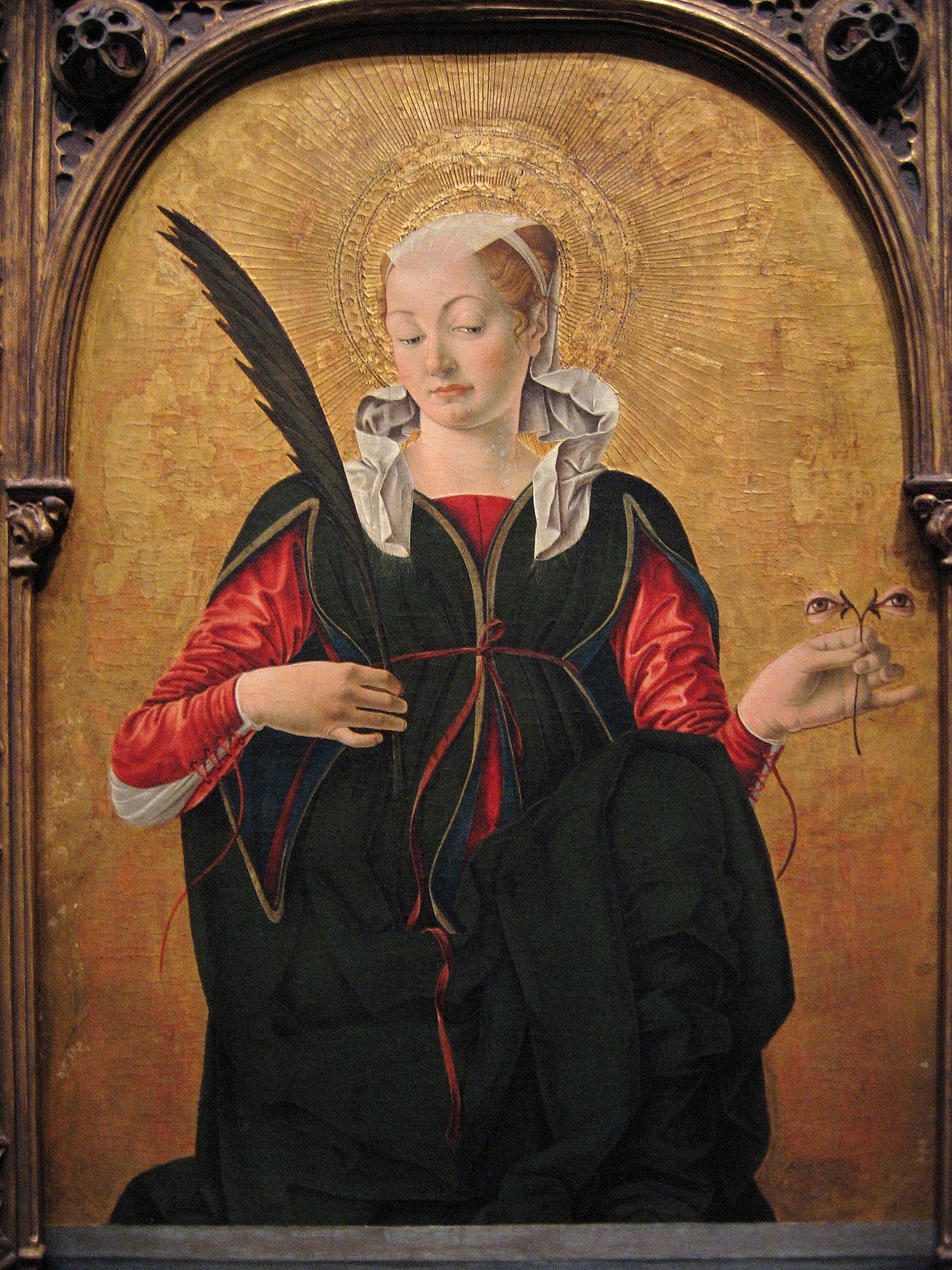 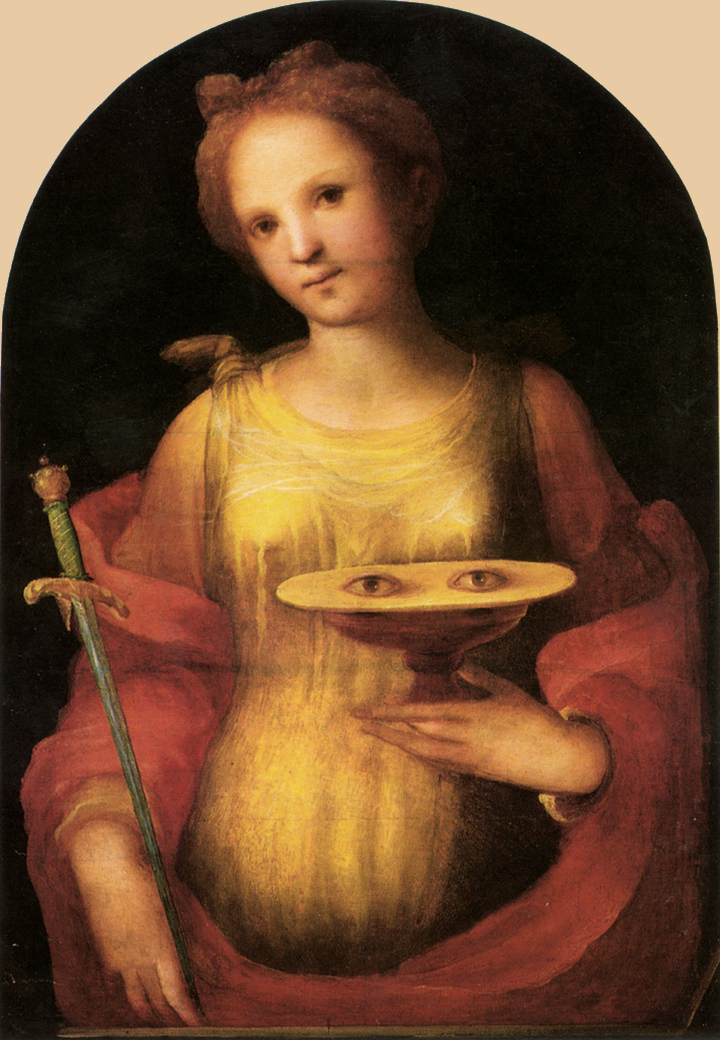 A Case of Attempted Auto-Enucleation
Lara Rosenwasser Newman
University of Louisville Department of Ophthalmology
Patient Presentation
CC:
“Demons in his eyes”
Called by inpatient internal medicine team because patient is trying to pull his eyes out
HPI:
56 year old Caucasian male with paranoid schizophrenia, without his medication for about three weeks, who reportedly took approximately 100 topiramate pills, was convinced there were demons in his eyes, and attempted to gauge/pull his eyes out
History (Hx)
Past Ocular Hx		Unknown
Past Medical Hx	Paranoid Schizophrenia
Fam Hx			Unknown
Meds			Previously, topiramate
Allergies			NKDA
Social Hx	  Lives with or near supportive son

ROS				Unable to obtain
External Exam
Anterior Segment Exam
Unable to obtain/no view for posterior segment exam
Clinical Photograph
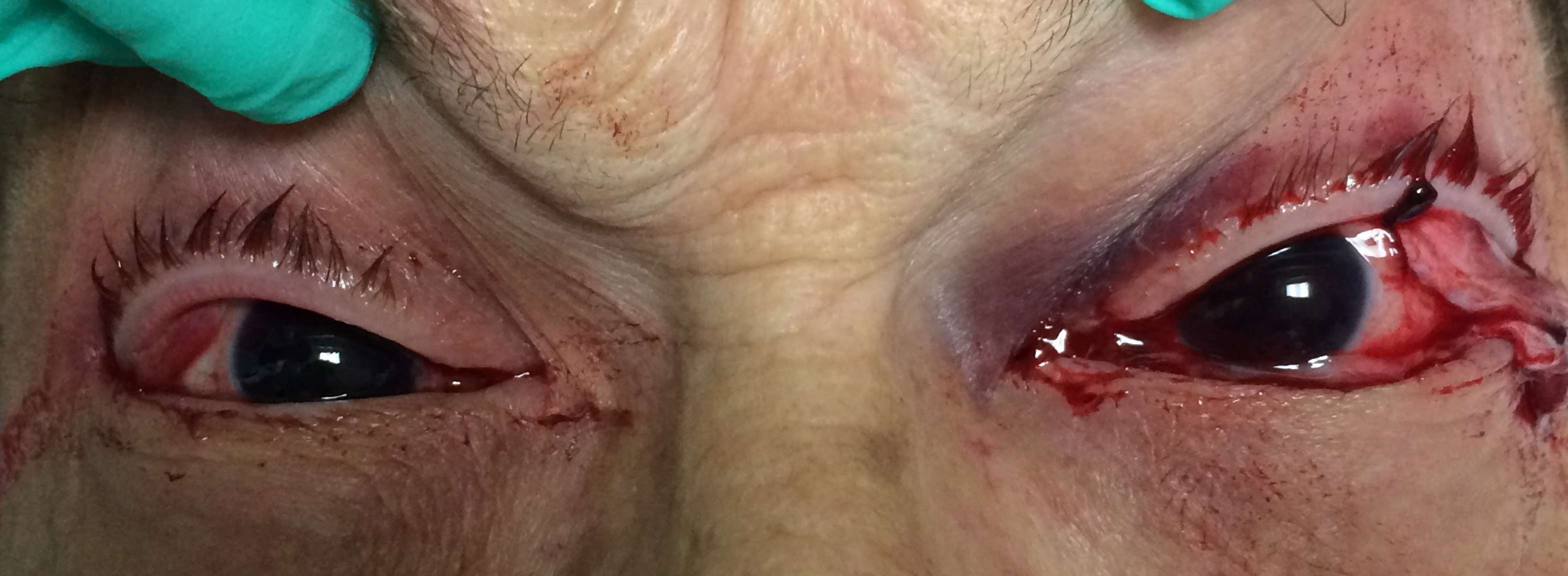 Clinical Photograph OS
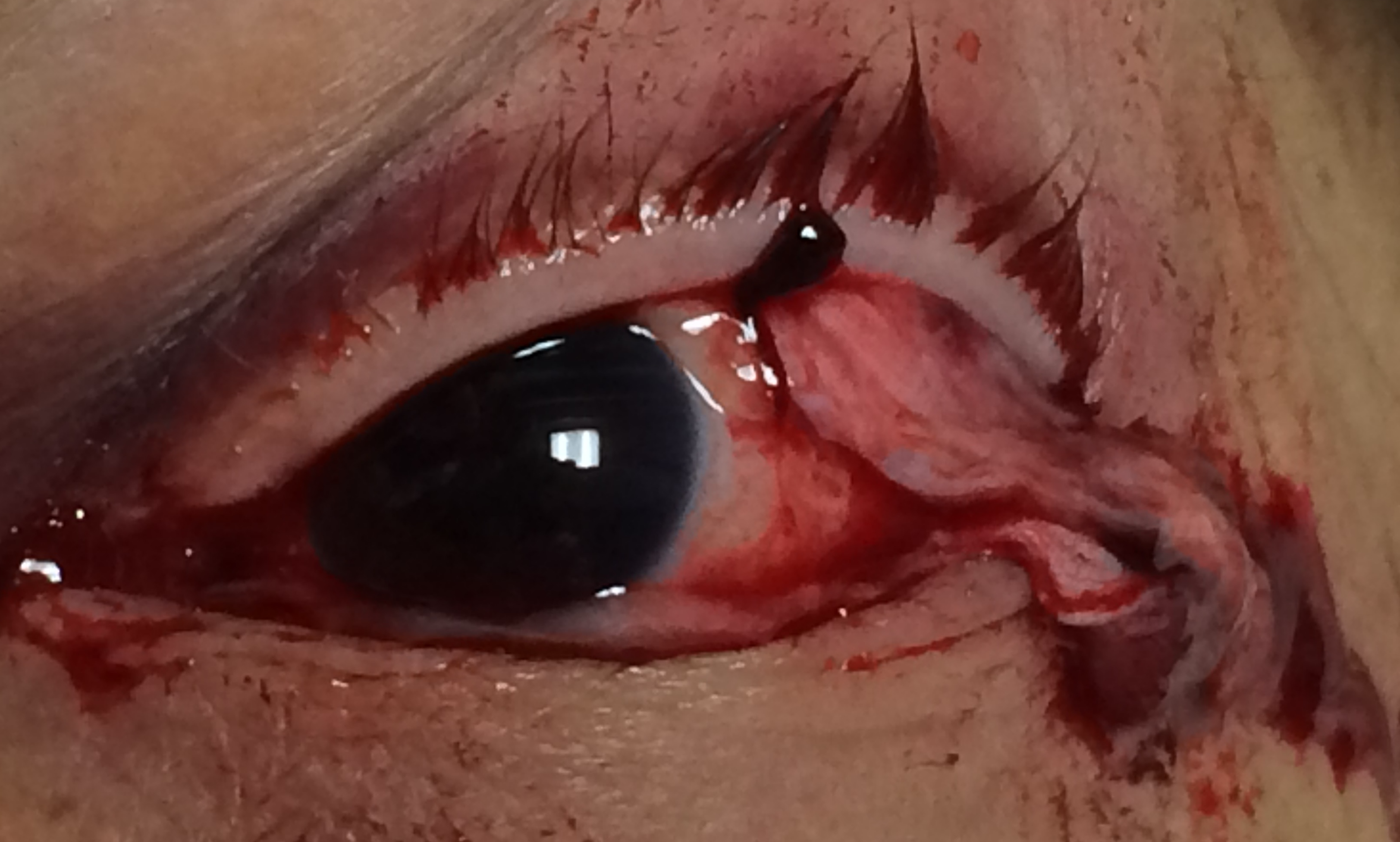 Computed Tomography
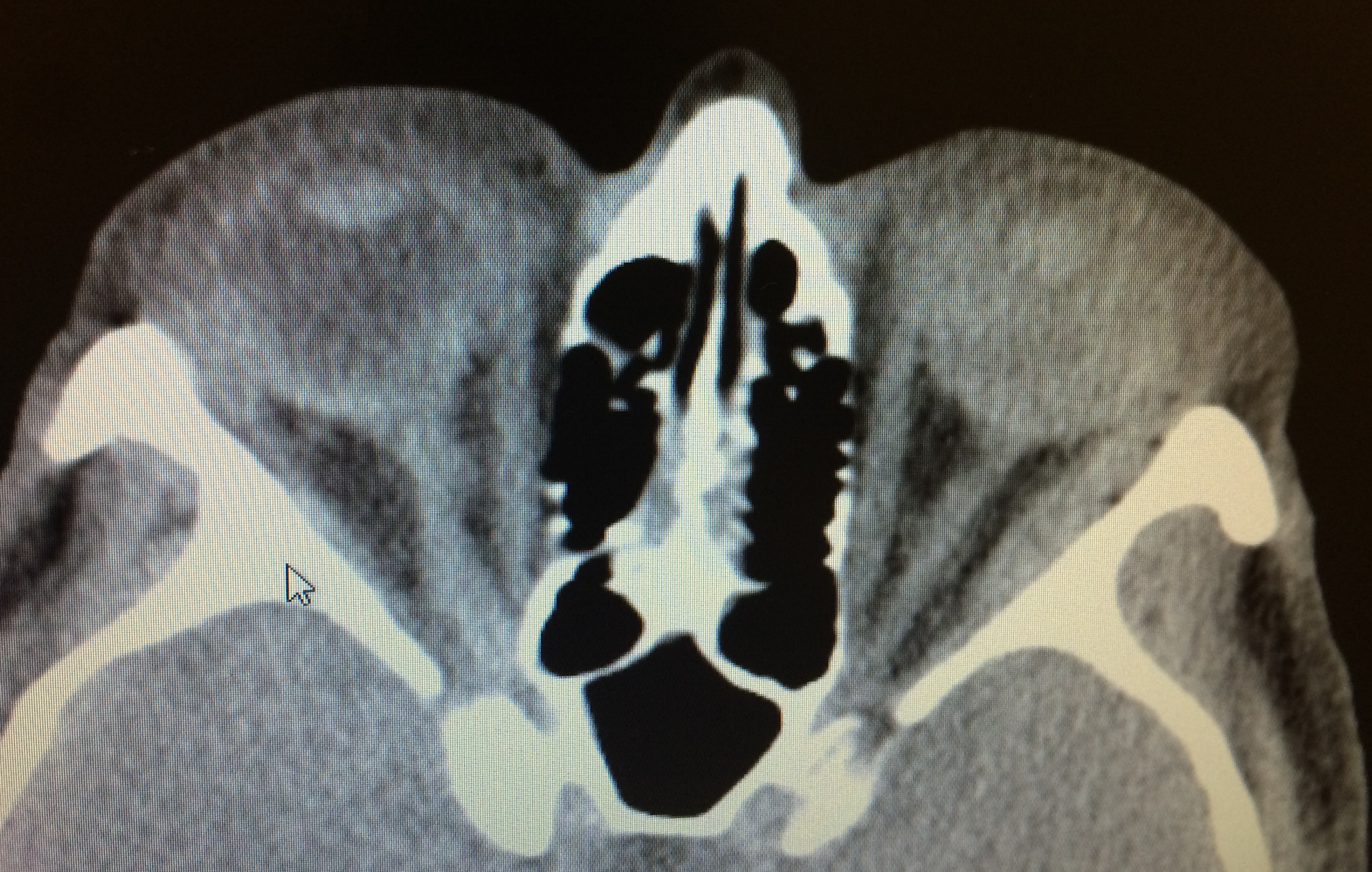 CT report
“Although I do not see evidence of orbital wall fracture, there are small pockets of free air within the lateral and superior extraconal space of the left retro-orbital region.”

“Abnormal density within the globes bilaterally, consistent with hemorrhage. I cannot rule out retinal detachment or subchorionic hemorrhage based on this exam. Likewise, I cannot rule out partial dislocation of the left lens.”

“Ophthalmologic examination is highly recommended.”
Assessment/Plan: OR
Consent was obtained from the patient’s son

Patient was taken to the OR for ruptured globe repair OS and exam under anesthesia of OD

Found to have ruptured globes OU
Globe repair
“Conj lac” OS was really lateral rectus, which had been disinserted from its origin at the annulus of Zinn
Necrotic  excised

6 mm scleral rupture near anterior lateral rectus insertion OS
Sutured with 8’0 nylon, conj closed with 8’0 Vicryl, globe formed

OD: hypotonous  360 peritomy  5mm scleral rupture under superior rectus
Superior rectus secured (6’0 Vicryl), rupture sutured (8’0) nylon, superior rectus reinserted (6’0 Vicryl), conj closed (8’0 Vicryl)

Hyphema and obvious iris damage OU
Both eyes injected with subconjunctival Kefzol
Given Vigamox QID and erythromycin ointment QID OU
Joint Retina/Cornea Case on OD at 3 weeks
Done for corneal blood staining and retinal detachment

Retina performed peritomy
Cornea specialist removed 7.5 mm host button
AC visualized, clotted hyphema/necrotic tissue removed, temporary keratoprosthesis placed 

Retinal detachment repair performed
Scleral buckle, 23 gauge vitrectomy, lensectomy, membrane peel, endolaser, silicone oil with iris plane retention sutures

Temporary keratoprosthesis removed, donor corneal button sutured
Silicone oil retention sutures
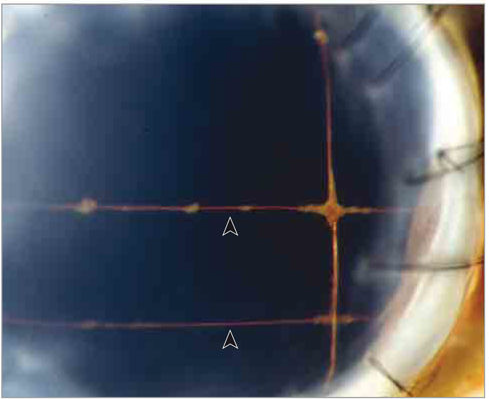 Slitlamp photo and ultrasound biomicroscopy of silicone oil retention sutures (black arrowheads) placed at the iris plane during retinal detachment repair following traumatic aniridia, aphakia, and ruptured globe in a case by Rao et al, JAMA Ophthal 2015.

White arrowheads = silicone oil/aqueous interface
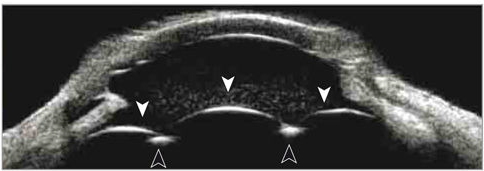 Rao RC, Cohen SR, Mian SI. Silicone Oil Retention Sutures for Retinal Detachment Repair Following Traumatic Aniridia, Aphakia, and Ruptured Globe. JAMA Ophthalmol. 2015 Sep;133(9):e151433.
Retina case OS at 5 weeks
Pre-op dx: retinal detachment with proliferative vitreoretinopathy (PVR), hyphema, and cataract OS

AC washed out, some iridolenticular adhesions broken
Large temporal iridodialysis, lens subluxed posterior/nasal
Fragmatome removed half of lens, half fell to posterior pole
Anterior vitrectomy performed

Extensive PVR seen at ora serrata, extensive scar tissue and bleeding, retina in closed funnel formation with “napkin ring” of PVR around it; anterior and posterior PVR dissected
Retina attached at ora at 2:30; fibrous membrane  cut
Retina flattened with perfluorocarbon
Endophotocoagulation performed
Air fluid exchange performed, silicone oil infused
3 wks p/o OD/ 1 wk p/o OS
Patient was NLP OD and LP OS, IOP 16/11

Anterior segment:
OD: PK clear, sutures in place, iris remnants, aphakic
OS: iris trauma, iridodialysis, aphakic
Silicone oil behind iris OU
Dilated exam: 
OD: detached inferiorly, severe recurrent PVR, 80% silicone oil
OS: flat retina (just inferior macula), vitreous hemorrhage inferiorly, 90% silicone oil

Attended a program for the blind
Much more psychiatrically stable on medication
Retinas post-op
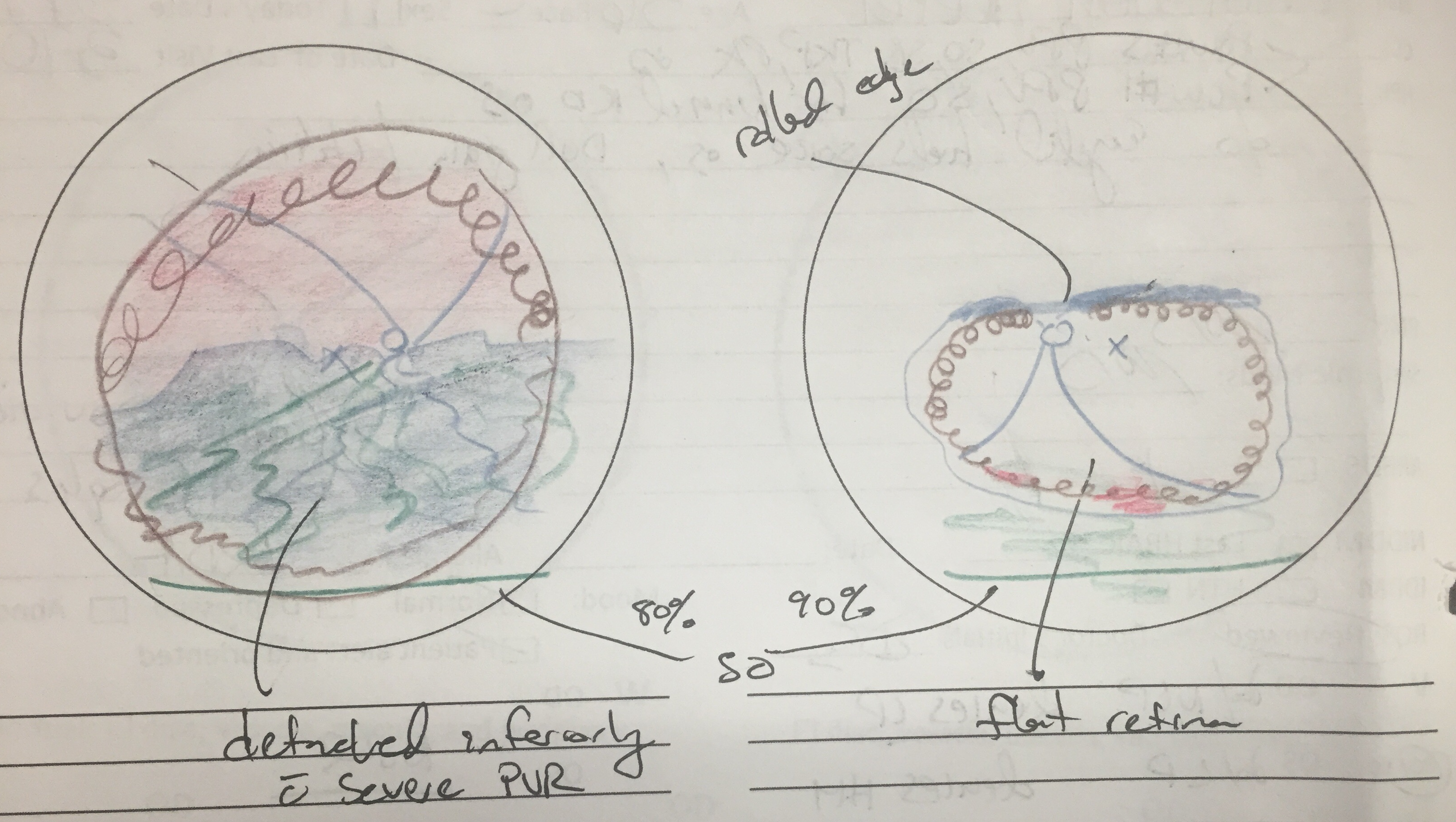 Self-inflicted ocular trauma
Saint Lucy of Syracuse, a Christian Martyr
One version of her story is that she removed
    her eyes to discourage a suitor
Considered a protector of sight

“Oedipism” = auto-enucleation
Oedipus tore his eyes out or blinded himself 
    with his mother’s brooch when he found her 
    dead by suicide

Can cause corneal injury, cataract, ruptured globe, extra-ocular muscle dehiscence, orbital wall fractures, retinal hemorrhage, optic nerve avulsion
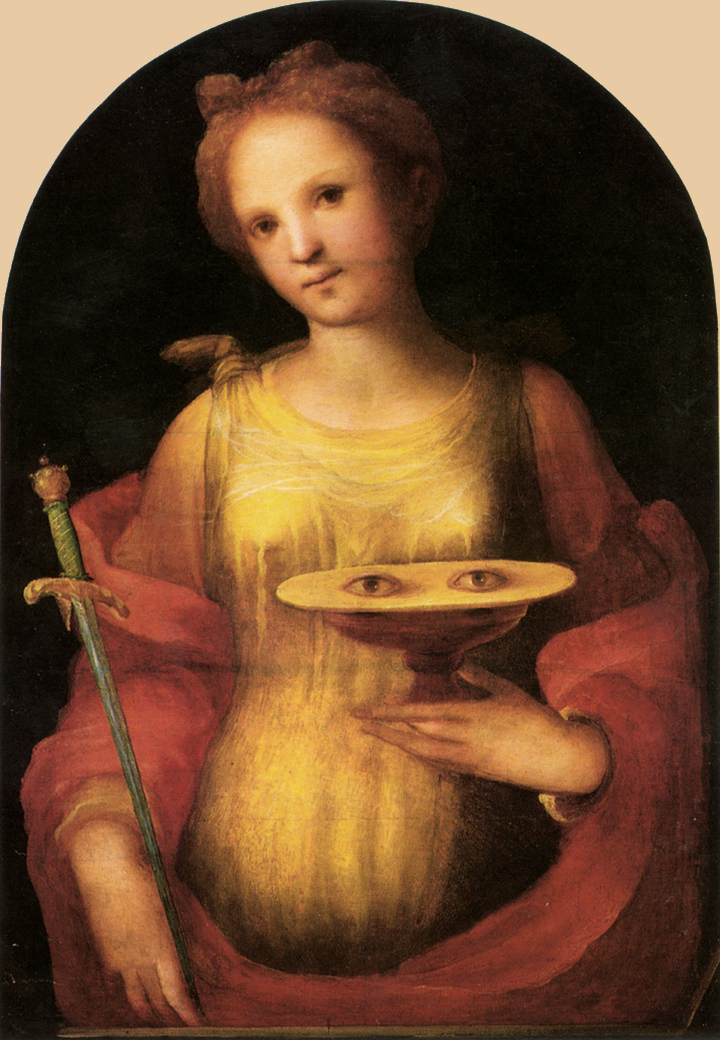 In the literature
Attempted auto-enucleation in 2 incarcerated young men with untreated psychosis, Reichstein et al, Saudi J Ophthal 2015 – both schizophrenic
Case 1 pulled out OD “because it was evil,” detached LR at origin at annulus, R floor fx, intact globe
Case 2 transected LR, intact globe w/retinal whitening, subretinal and subhyaloid hemorrhage, c/w partial optic nerve avulsion

Many injuries including ruptured globe, orbital fractures, and choroidal rupture in patients with self-inflicted gunshot wounds (Reddy et al, Jama Ophthal 2014)

23 yr old man, lost job, tried to blind himself with alcohol then razor blade, scleral perf OU, cataract OD (Razavi et al BMC Ophthal 2009)
Literature continued
OCD  eye touching  HM OD due to Descemet’s ruptures and stromal edema, NLP OS due to OAG (Torres et al Gen Hosp Psychiatry 2008)

Delusional parasitosis or Ekbom’s syndrome in a man in his 50s – used hair dryers and heat lamps to “disinfect eyes”  corneal abrasions, skin damage (Meeraj et al BMC Case Rep 2011) 

Bilateral endophthalmitis associated w/Munchausen’s (Rao et al, Retin Cases Brief Rep 2015)

Cataracts in 3 autistic kids due to self-inflicted blunt eye trauma (Lee et al, JAAPOS 2016)

7 yr old boy, ruptured globe (full-thickness corneal lac) from Wii remote (Razavi et al JAAPOS 2014)
Conclusions
Many of these injuries cause irreversible vision loss

These patients need psychiatric help!
Counseling
Appropriate medications
Family support
RESTRAINTS!
Supervision of delusional and psychotic patients in hospital
Prompt psychiatric care when these patients present
References
Rao RC, Cohen SR, Mian SI. Silicone Oil Retention Sutures for Retinal Detachment Repair Following Traumatic Aniridia, Aphakia, and Ruptured Globe. JAMA Ophthalmol. 2015 Sep;133(9):e151433. doi: 10.1001/jamaophthalmol.2015.1433. Epub 2015 Sep 10. PubMed PMID: 26356004; PubMed Central PMCID: PMC4784980. 
Lee YH, Lenhart PD, Lambert SR. Cataract secondary to self-inflicted blunt trauma in children with autism spectrum disorder. J AAPOS. 2016 May 17. pii: S1091-8531(16)30070-2. doi: 10.1016/j.jaapos.2016.02.013. [Epub ahead of print] PubMed PMID: 27223635. 
Reichstein D, Esmaili N, Wells T, Kim JE. Attempted auto-enucleation in two incarcerated young men with psychosis. Saudi J Ophthalmol. 2015 Apr-Jun;29(2):172-4. doi: 10.1016/j.sjopt.2014.09.006. Epub 2014 Sep 27. PubMed PMID: 25892940; PubMed Central PMCID: PMC4398797. 
Rao P, Shah AR, Michelotti MM, Anderson B, Abbey AM, Jain N, Stec L, Lowe L, Johnson MW, Williams GA. Bilateral acute endophthalmitis associated with munchausen syndrome. Retin Cases Brief Rep. 2015 Spring;9(2):177-80. doi: 10.1097/ICB.0000000000000132. PubMed PMID: 25799076. 
Reddy AK, Baker MS, Sobel RK, Whelan DA, Carter KD, Allen RC. Survivors of self-inflicted gunshot wounds to the head: characterization of ocular injuries and health care costs. JAMA Ophthalmol. 2014 Jun;132(6):730-6. doi: 10.1001/jamaophthalmol.2013.8201. PubMed PMID: 24676273. 
Razavi H, Lam G. Wii eye injury: self-inflicted globe rupture and vision loss in a 7-year-old boy from a video game accident. J AAPOS. 2011 Oct;15(5):491-2. doi: 10.1016/j.jaapos.2011.05.022. PubMed PMID: 22108365. 
Razavi H, Price N. Self-inflicted penetrating eye injuries using a razor blade: case report. BMC Ophthalmol. 2009 Dec 10;9:14. doi: 10.1186/1471-2415-9-14. PubMed PMID: 20003290; PubMed Central PMCID: PMC2796640. 
Torres AR, Domingues Mde S, Shiguematsu AI, Smaira SI. Loss of vision secondary to obsessive-compulsive disorder: a case report. Gen Hosp Psychiatry. 2009 May-Jun;31(3):292-4. doi: 10.1016/j.genhosppsych.2008.08.007. Epub 2008 Oct 7. PubMed PMID: 19410110.
Meraj A, Din AU, Larsen L, Liskow BI. Self inflicted corneal abrasions due to delusional parasitosis. BMJ Case Rep. 2011 Jul 28;2011. pii: bcr0420114106. doi: 10.1136/bcr.04.2011.4106. PubMed PMID: 22689836; PubMed Central PMCID: PMC3149412. 
Poulsen EJ, Mannis MJ, Chang SD. Keratitis in methamphetamine abusers. Cornea. 1996 Sep;15(5):477-82. PubMed PMID: 8862924.